Action Plan Evidences
OCCURRENCE SIDE- AFTER
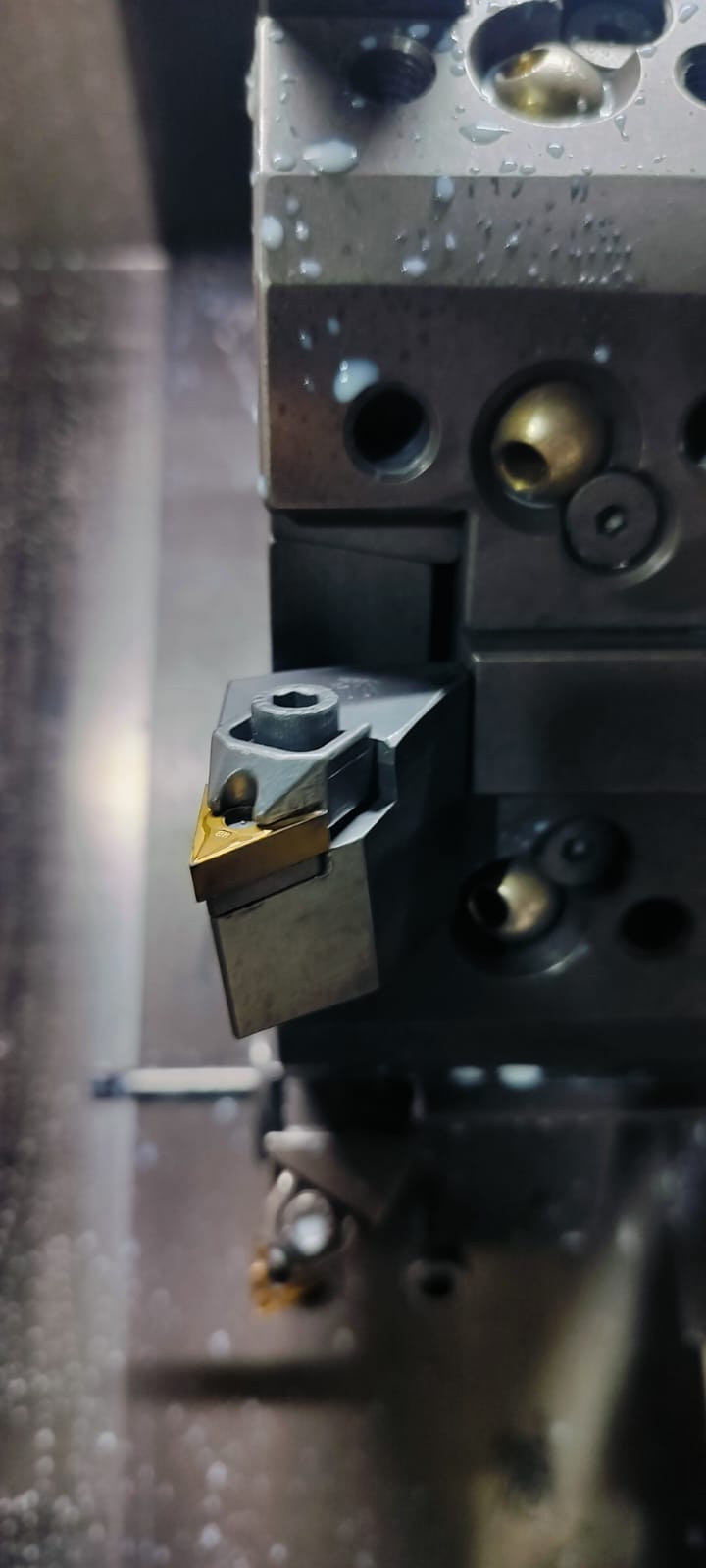 M Type Top is used for Clamping with 5.0mm Allen Bolt to Clamp the insert. This will improve  tightening and insert will be clamped more rigidly.
Action Plan Evidences
OCCURRENCE SIDE- AFTER
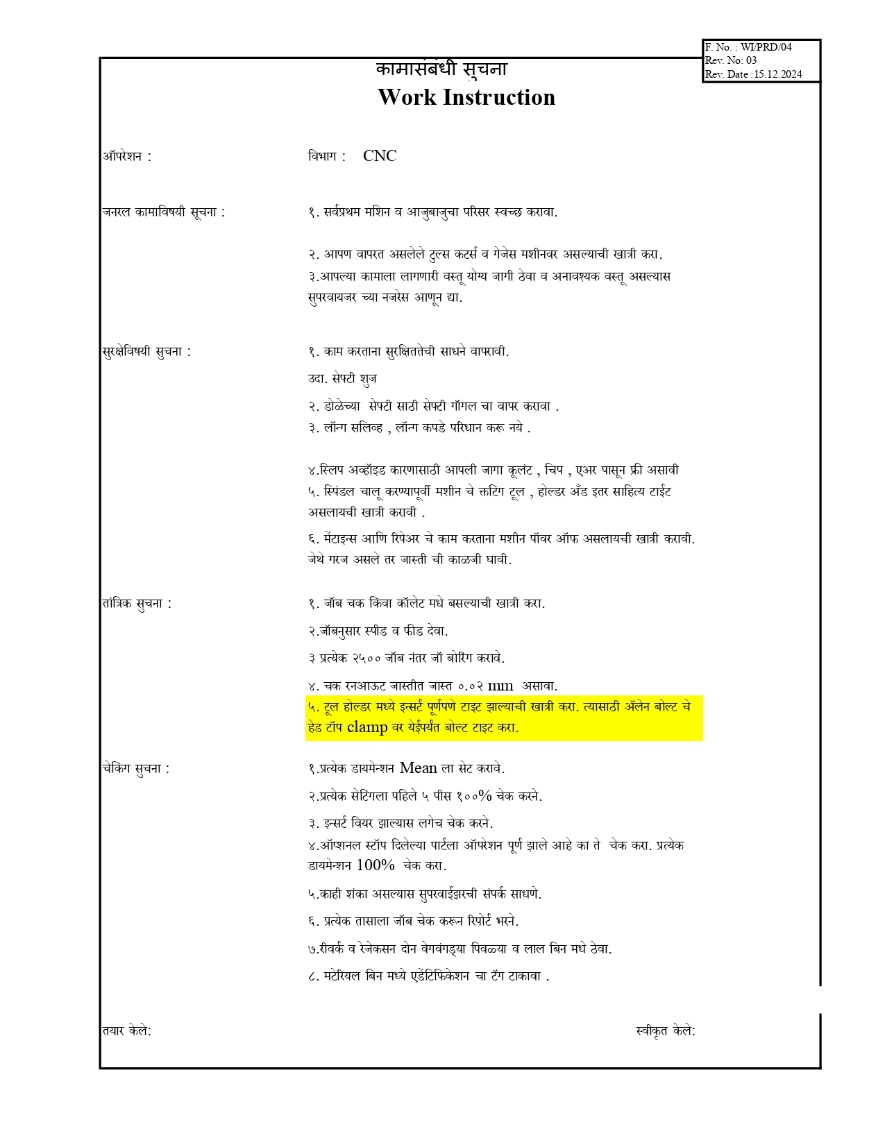 Updated Work Instruction